Project Phase 1
Project Phase 2
Project Phase 3
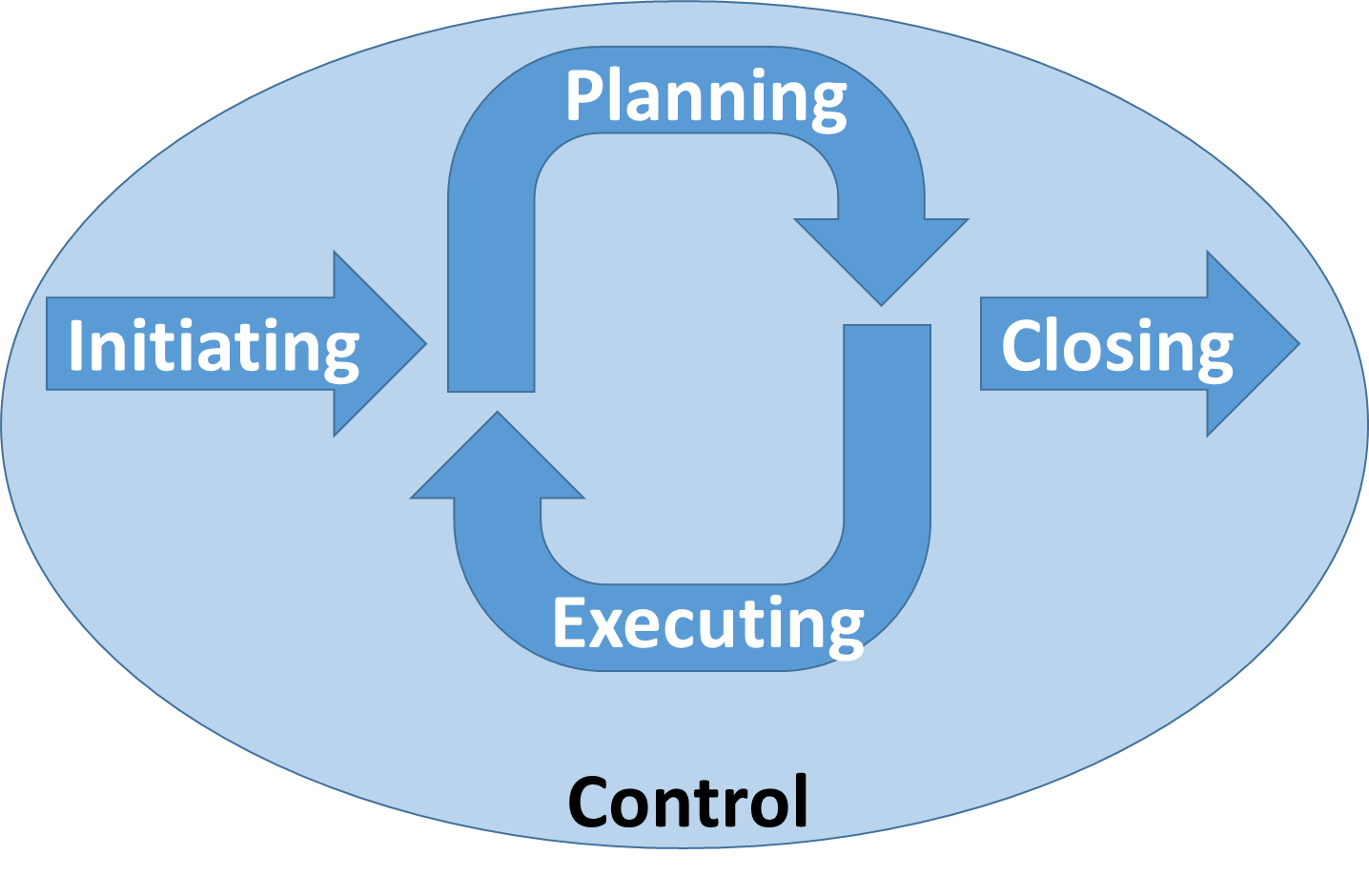 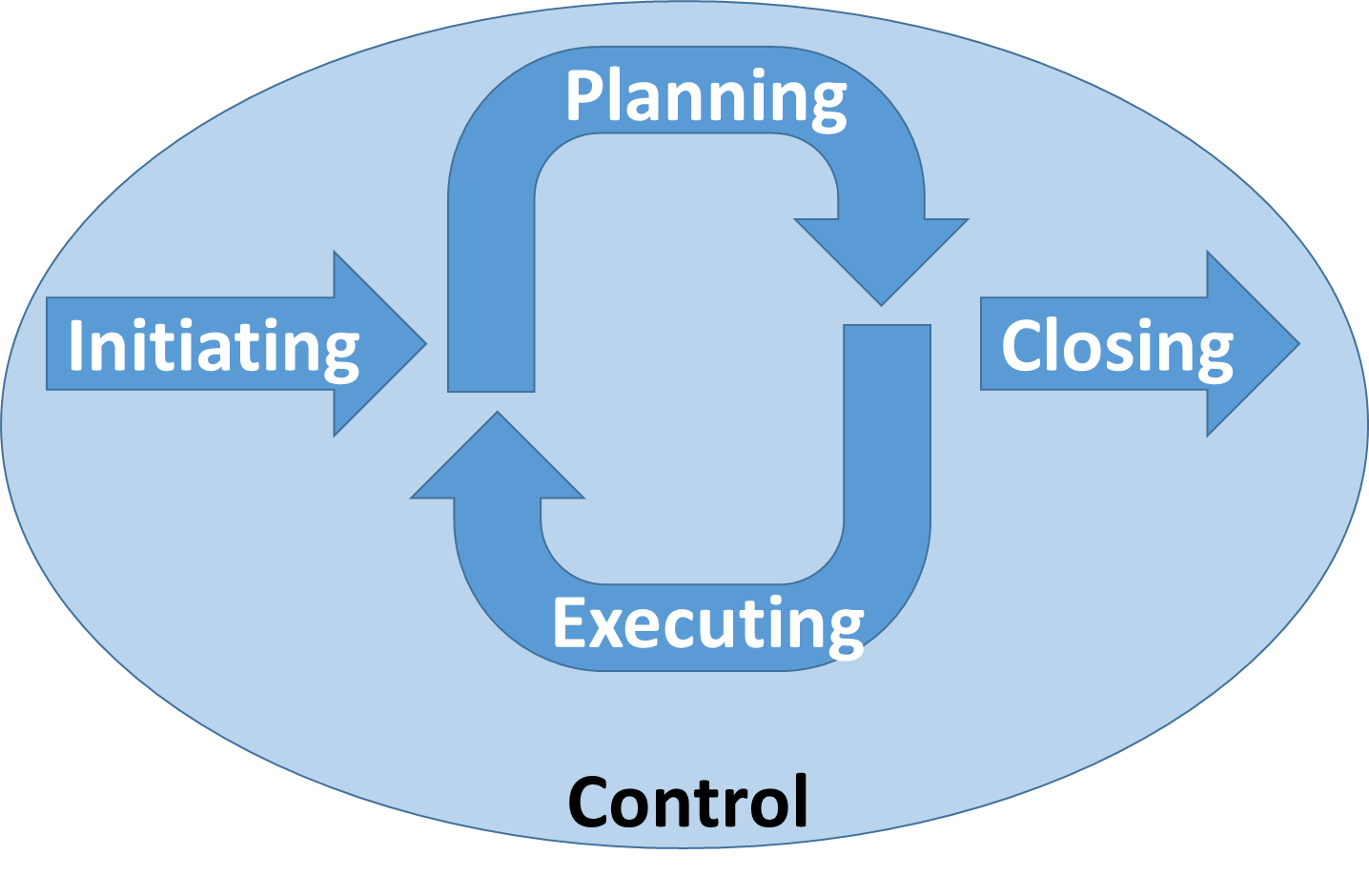 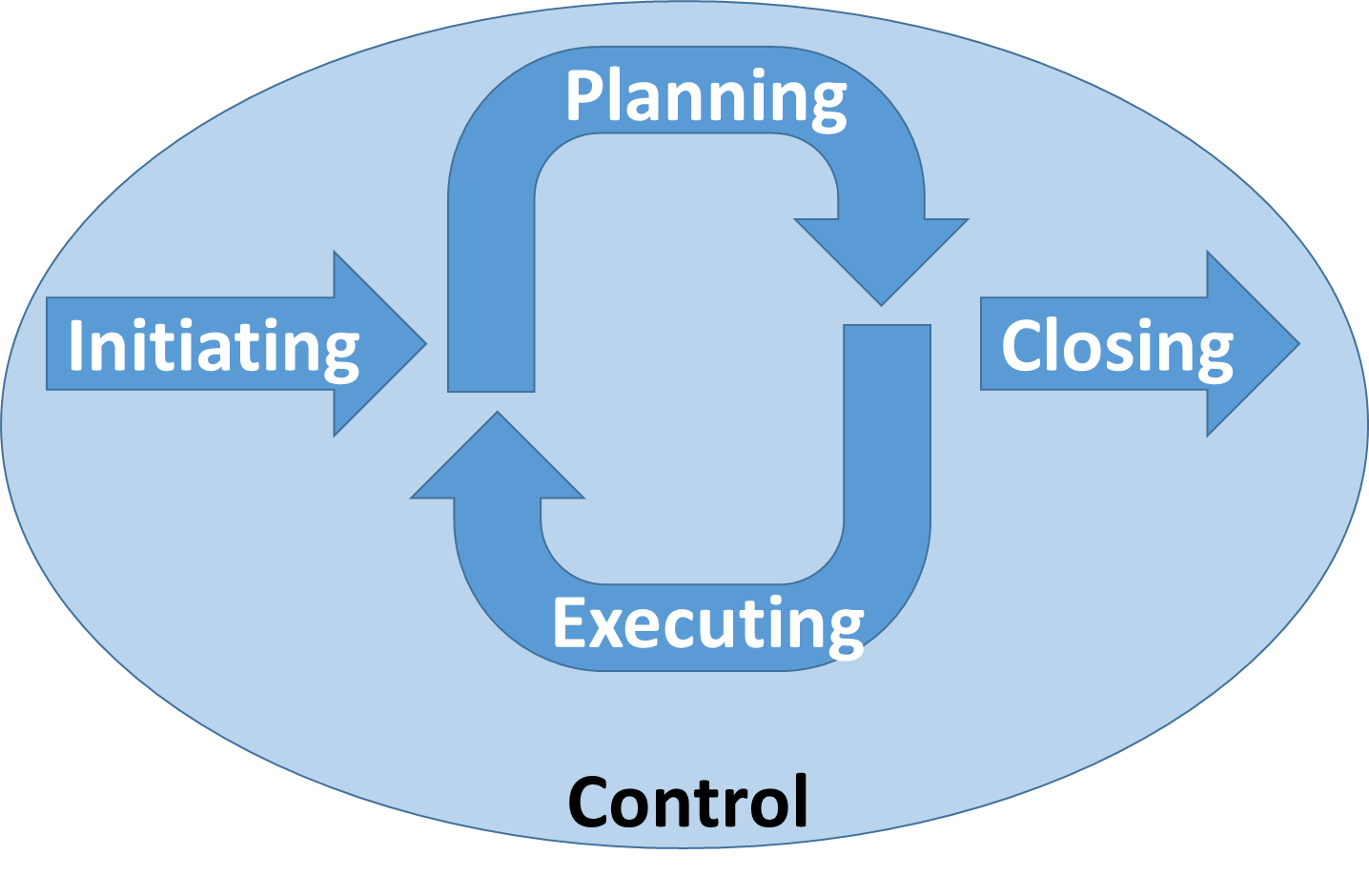 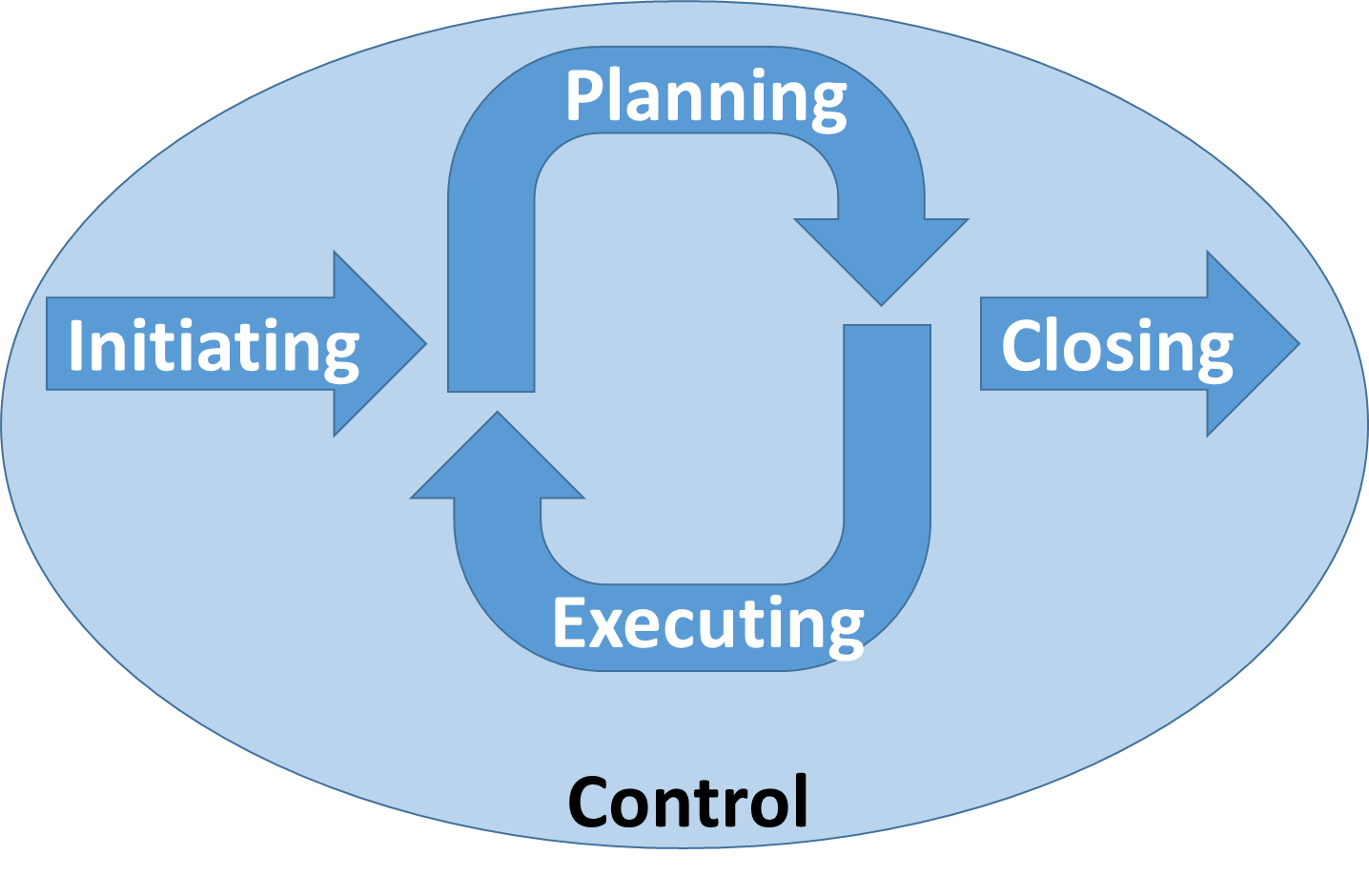 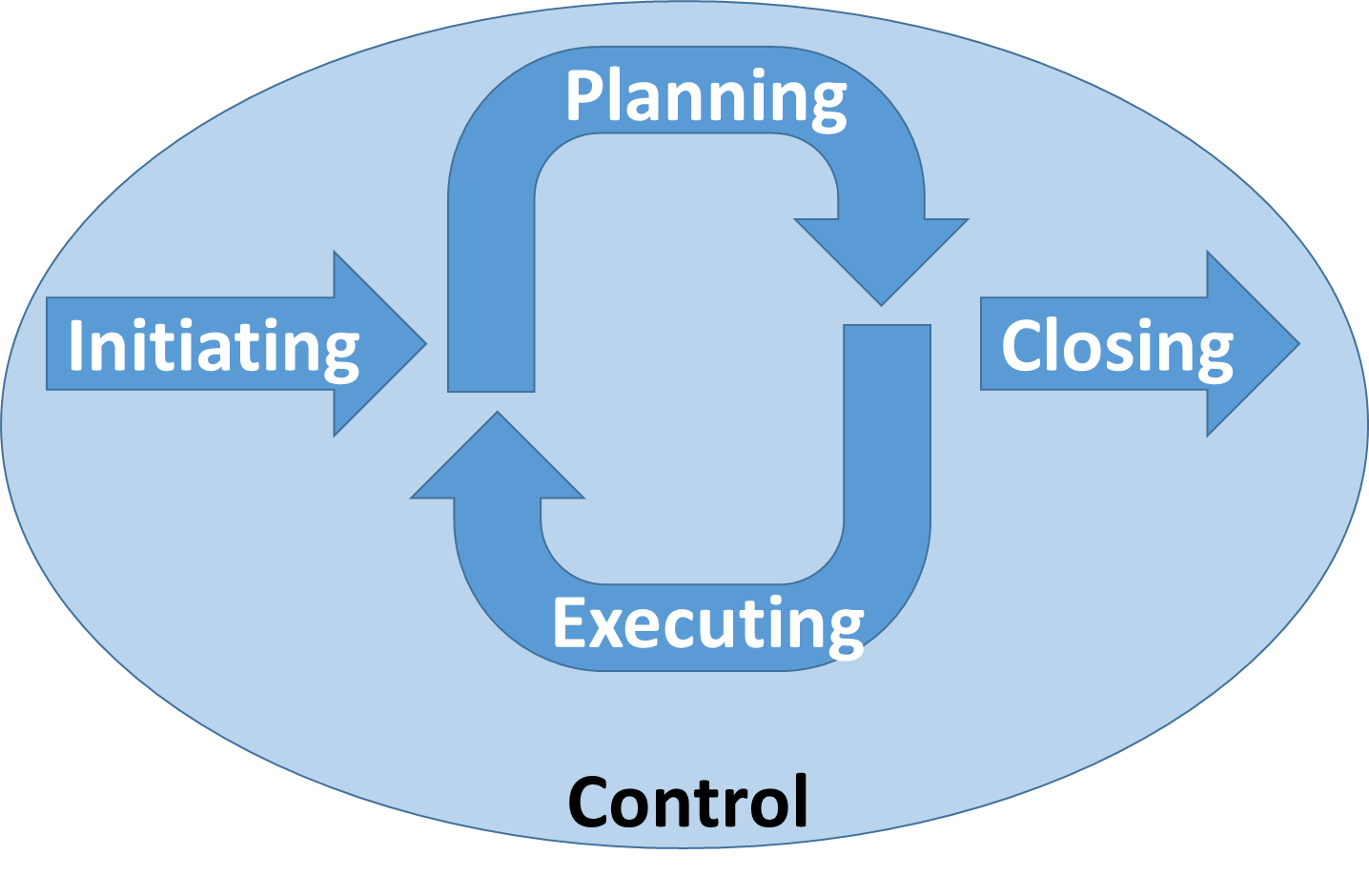 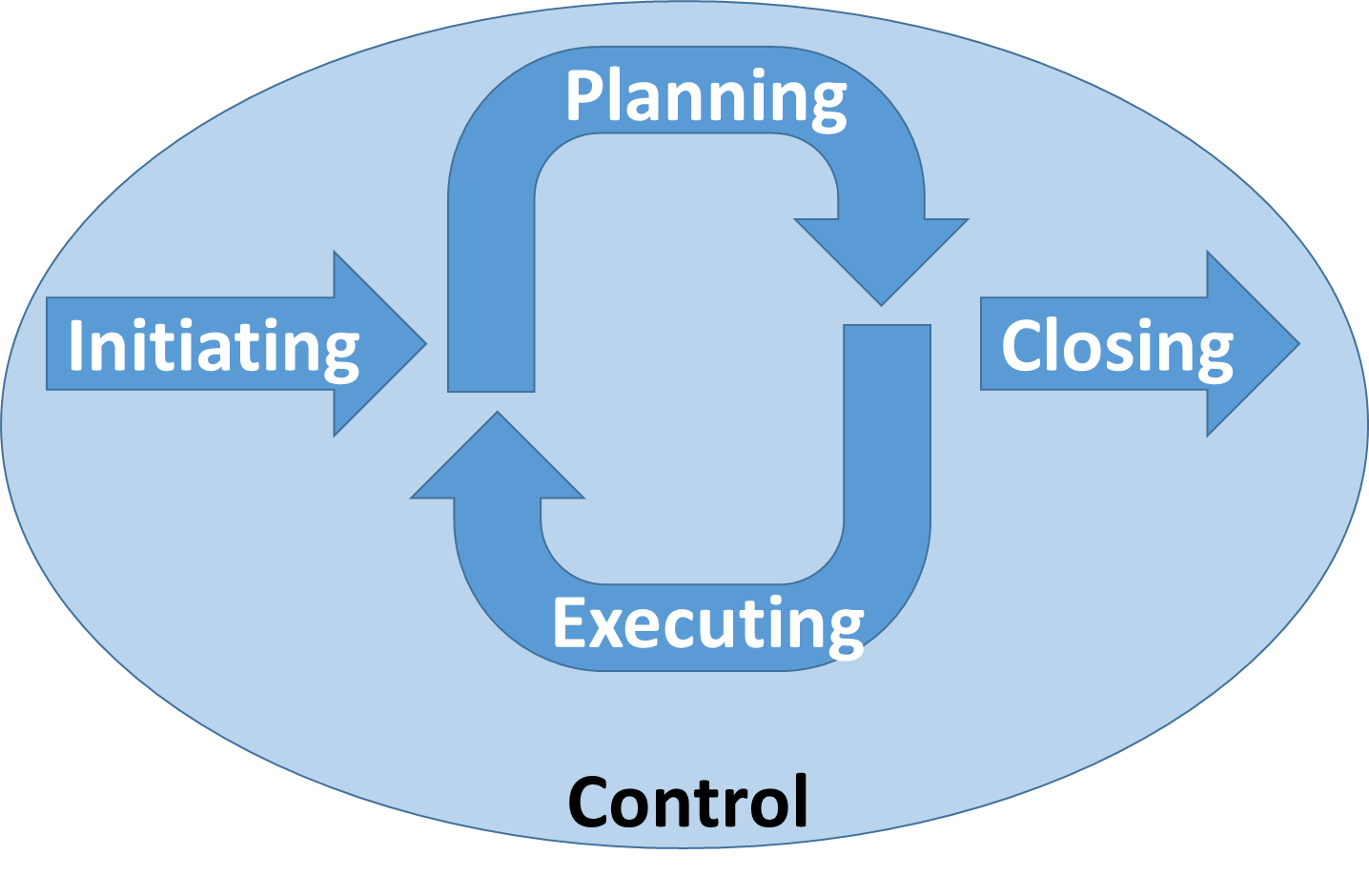 [Speaker Notes: FIGURE 3-1]